WIERZYMY 
W KOLEJ
DZIAŁAMY
OD  2000 r.
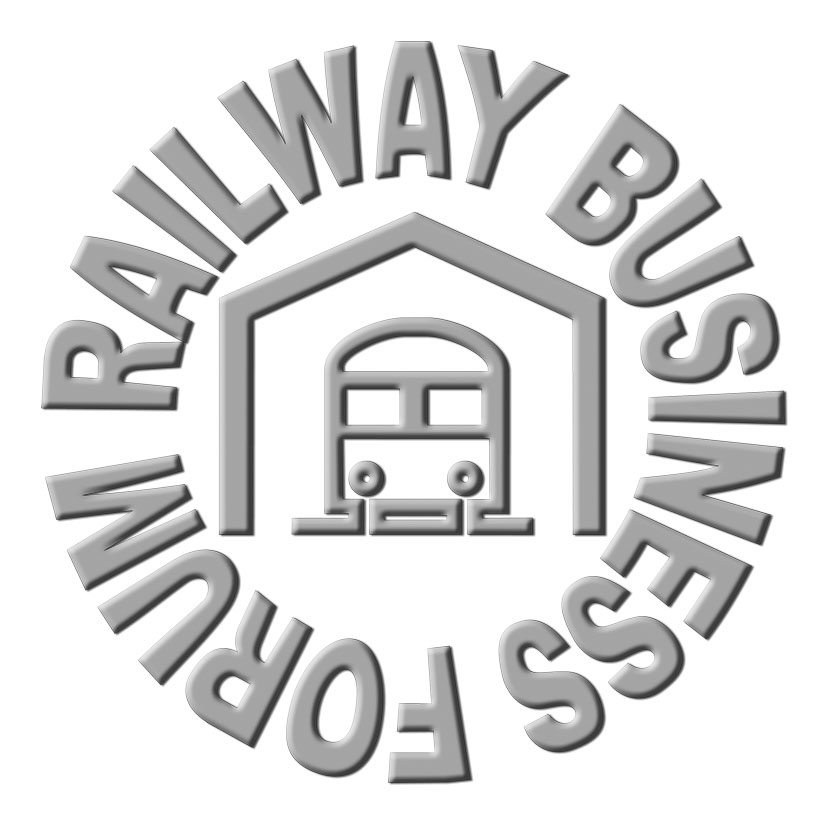 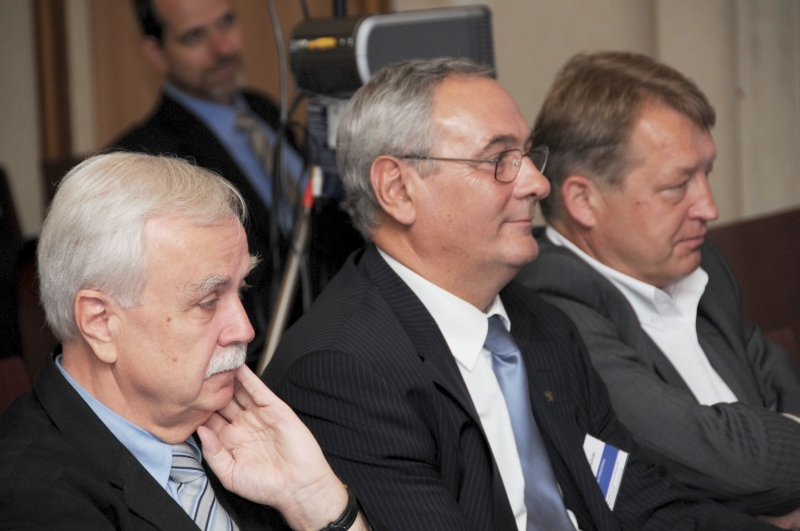 HISTORIA
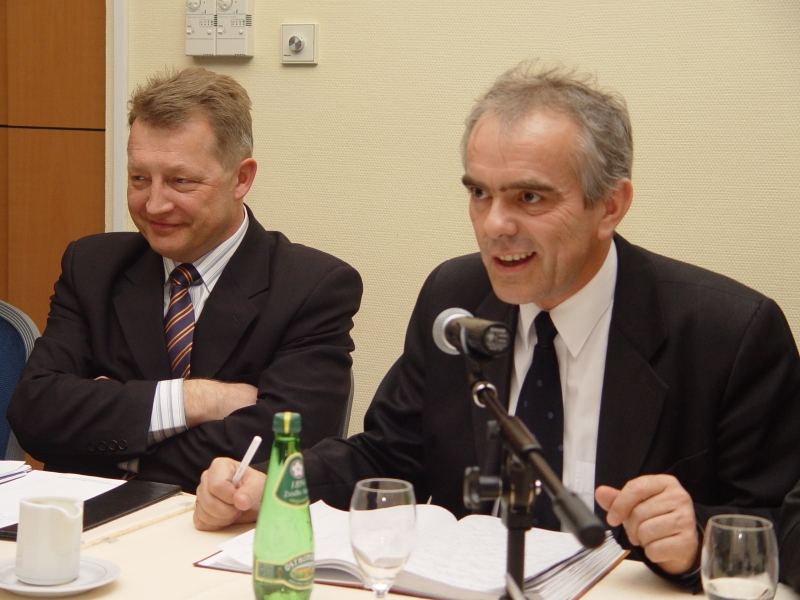 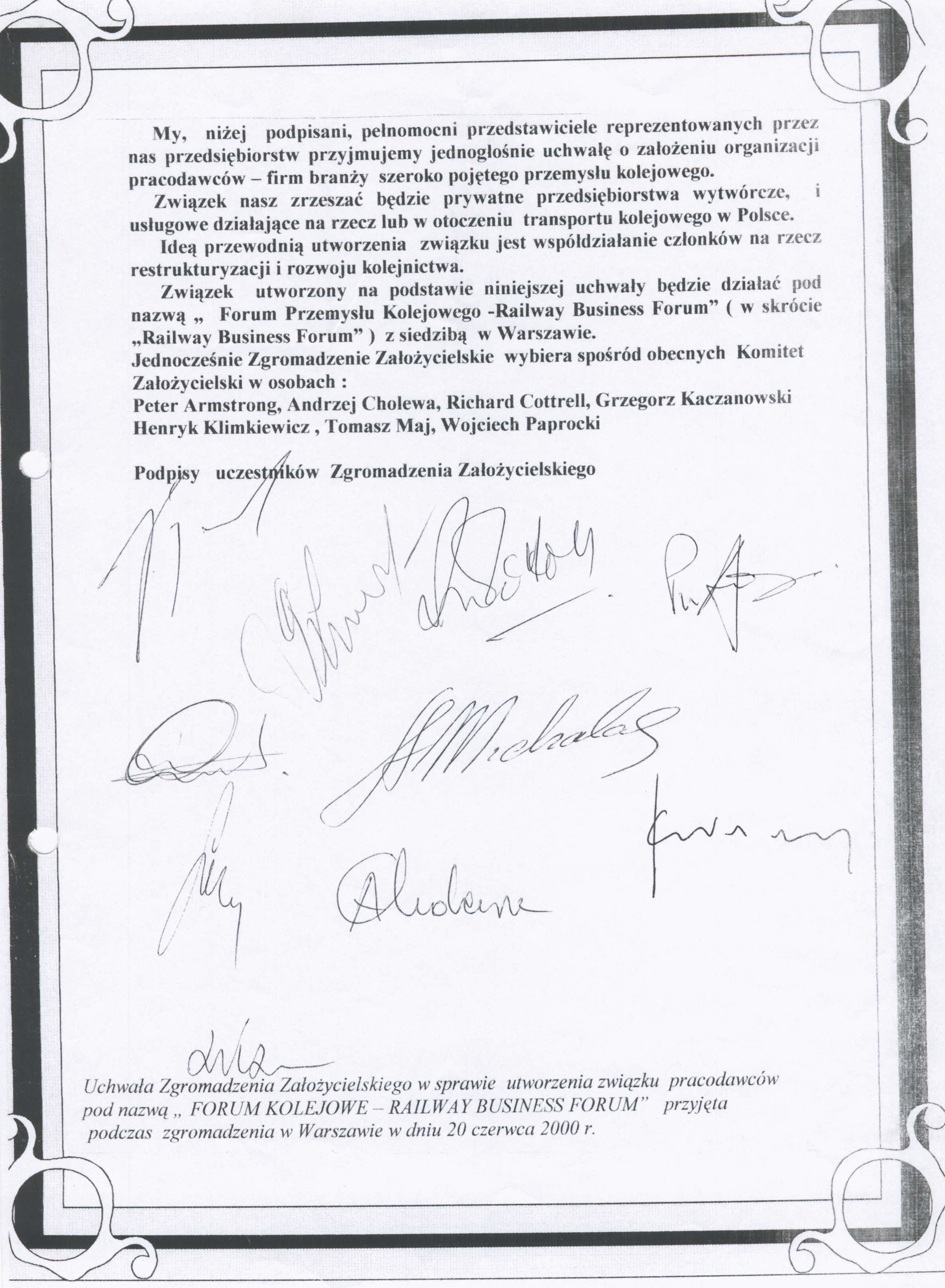 logo  RBF z  roku 2001
AKT ZAŁOŻYCIELSKI
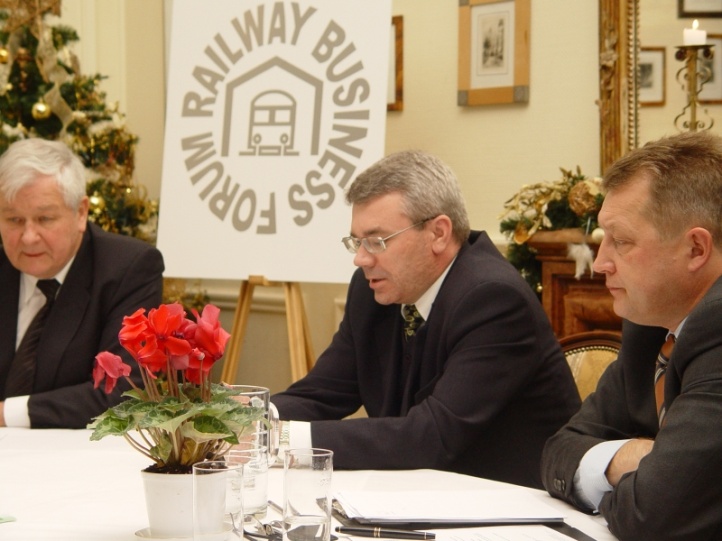 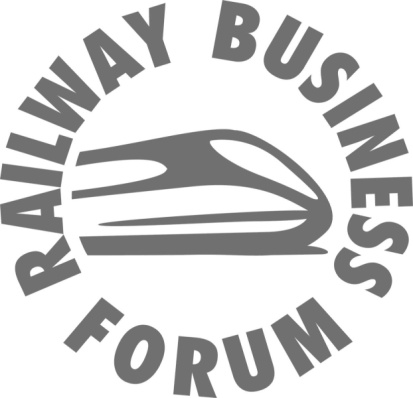 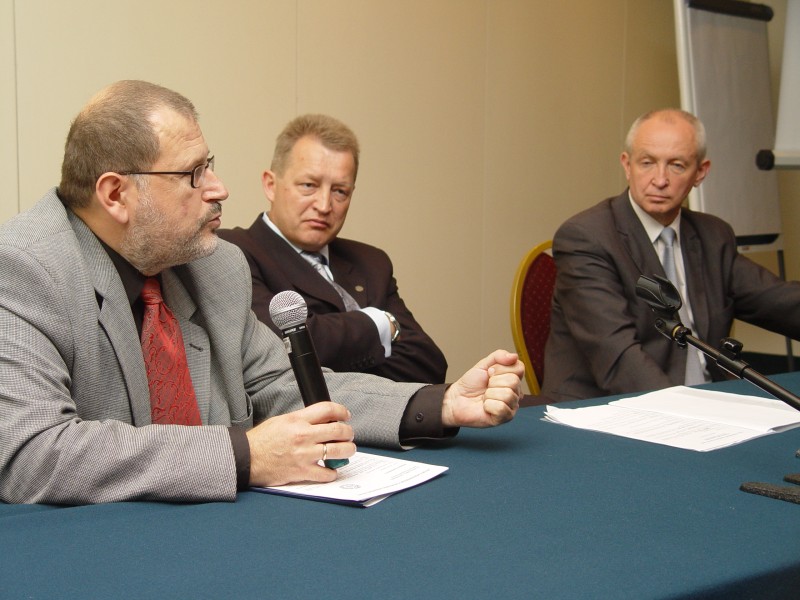 logo  RBF z  roku 2006
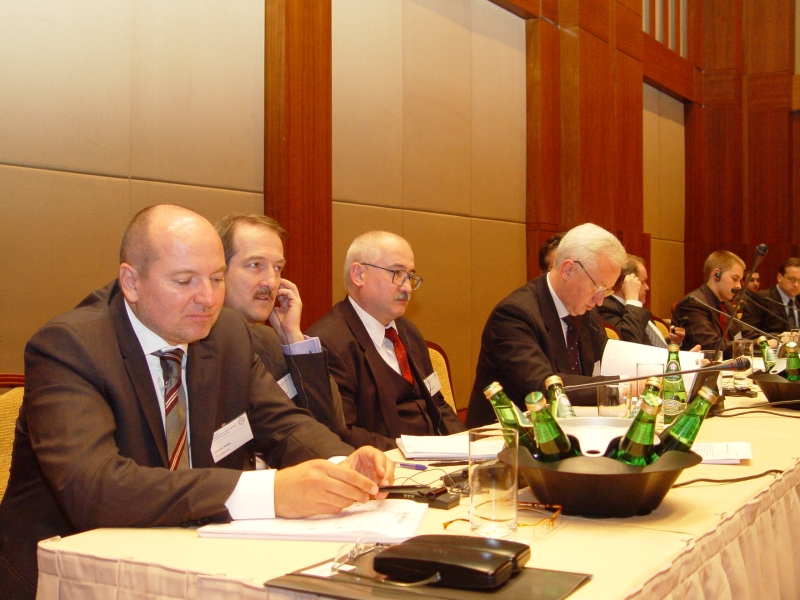 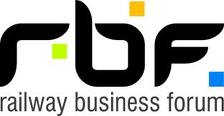 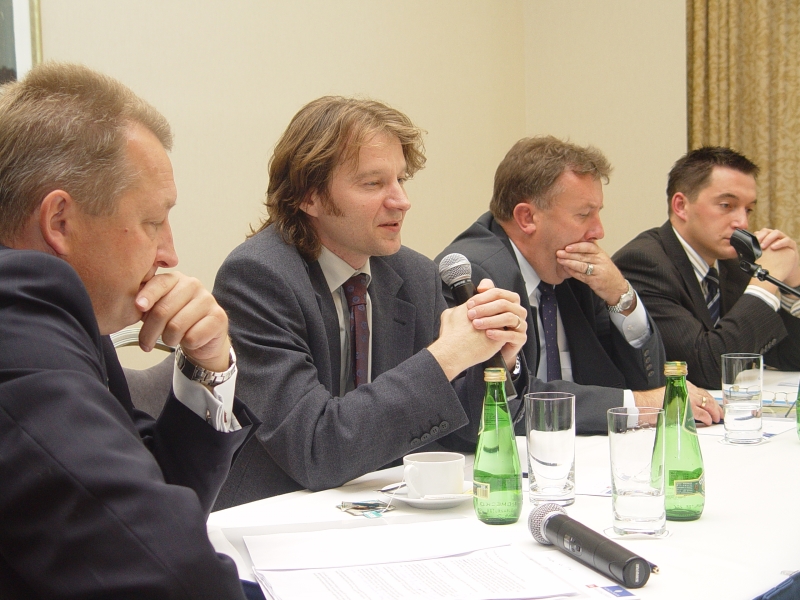 logo  RBF z  roku 2010
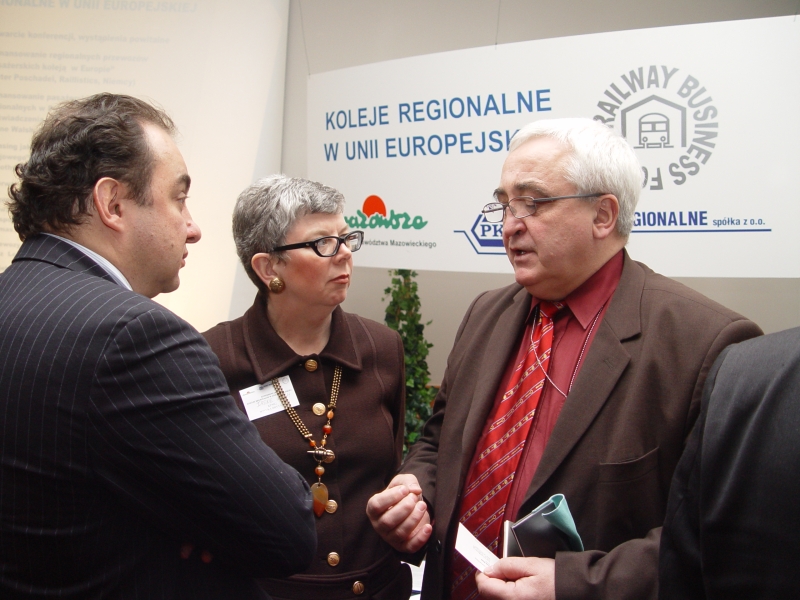 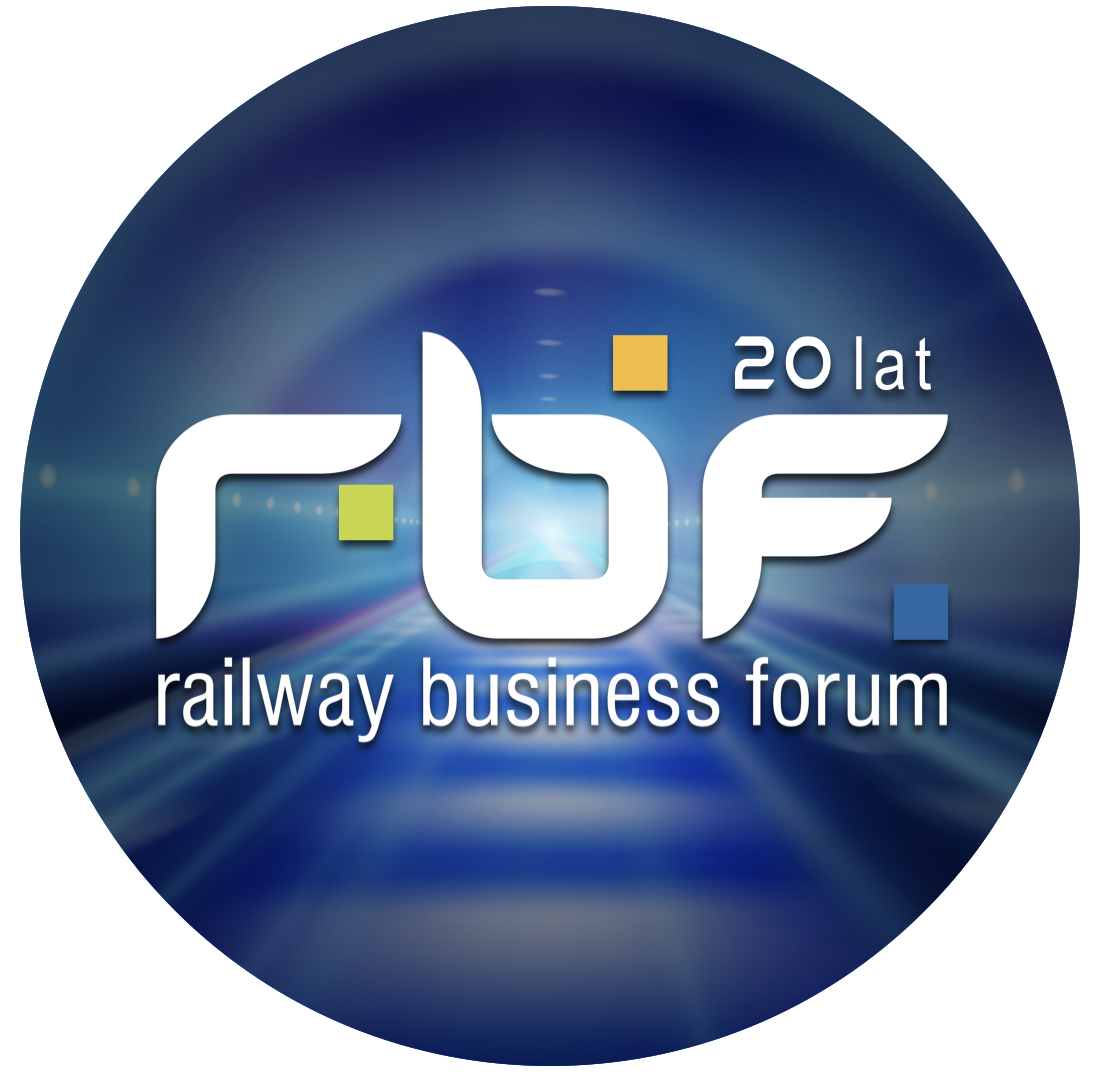 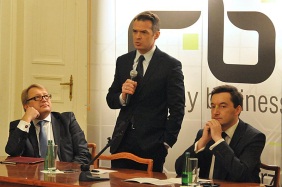 Akt założycielski z 20 czerwca 2000r.
logo jubileuszowe z roku 2020
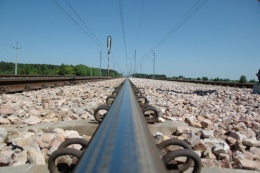 identyfikacja problemów
monitoring  bieżącej sytuacji

wspieranie programów  rozwojowych dążenie do  poprawy efektywności walka o środki na modernizację

działania na rzecz uczciwej konkurencji w obszarze przemysłu        i usług kolejowych.

opiniowanie kierunków polityki transportowej Państwa.

reprezentowanie  interesów  i praw członków związku

promocja kolei i zrównoważonego rozwoju transportu
MISJA I CELE
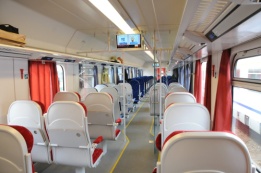 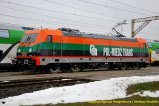 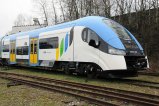 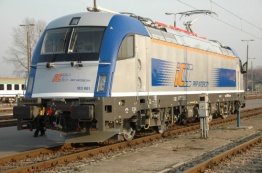 platforma działań na rzecz  przedsiębiorstw transportu szynowego
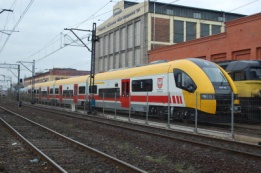 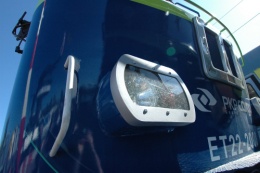 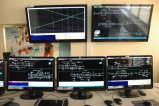 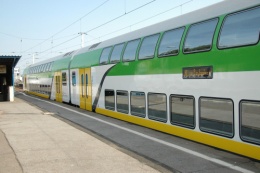 EWOLUCJA RBF
OKRES 1  2001-2005
WALKA O RYNEK
budowa organizacji  wspierającej prywatnych przedsiębiorców dla wdrożenia   uczciwej konkurencji
OKRES 2  2005-2009
PROMOCJA  KOLEI
realizacja  lobbingu na rzecz transportu kolejowego, działania promocyjne , medialne, polityczne
OKRES 3  2009 -2012
PRACA U PODSTAW
tworzenie  wspólnej płaszczyzny
dla środowiska  kolejowego oraz  działania eksperckie
OKRES 4  2012-2017
WALKA O ROZWÓJ
kontynuacja pracy u podstaw, integracji środowiska  i  działania na rzecz dobrych rozwiązań legislacyjnych
OKRES 3  2017 -2022
KONTYNUACJA I WSPÓŁPRACA
wsparcie inwestycji  i zwiększania udziału kolei w modal split, wsparcie inwestycji, współpraca z innymi organizacjami
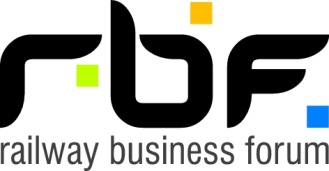 CZŁONKOWIE
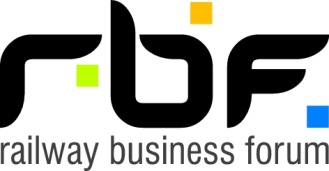 Związek jest organizacją non profit przychody mogą być przeznaczone wyłącznie na realizację celów statutowych 
Przewodniczący Zarządu i członkowie  Zarządu  pełnią  
swoje funkcje społecznie
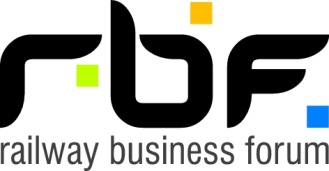 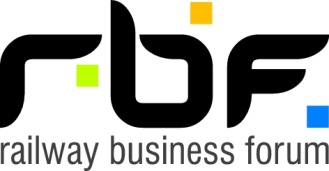 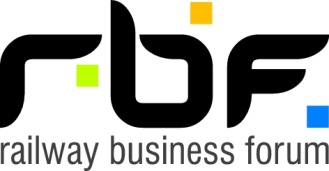 Według stanu na  czerwiec 2023 roku do  RBF należy 78 pracodawców  reprezentujących  przewozy, zarządzanie infrastrukturą,  przemysł kolejowy,  realizacje inwestycji, doradztwa i projektowania
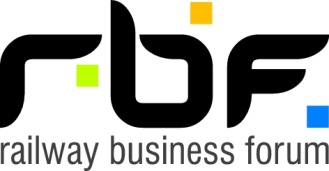 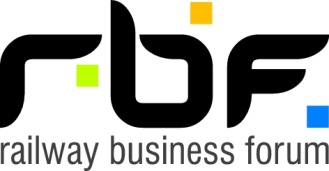 DZIAŁALNOŚĆ  MERYTORYCZNA
uczestnictwo przedstawicieli RBF  pracach sejmowej Komisji Infrastruktury oraz senackiej  Komisji Infrastruktury i Gospodarki Narodowej, stały kontakt z  Ministerstwem Infrastruktury


udział w posiedzeniach Rady Ekspertów MI, Forum Inwestycyjnego PKP PLK,  Rady Przewoźników, Zespole ds.  stawek opłat za dostęp do infrastruktury przy UTK


kilkanaście konsultacji projektów aktów prawnych, apele i stanowiska prezentowane samodzielnie lub wspólnie z innymi organizacjami
a) udział w różnych gremiach problemowych

b) opinie na temat projektów  nowych uregulowań        
   dotyczących transportu szynowego.

c) organizacja eventów,współorganizacja i patronaty
Organizacja spotkań, współorganizacja i patronaty 

nad Kongresem Kolejowym, Kongresem Infrastruktury, Kongresem Transportu Publicznego, Forum Taborowego, Forum Bezpieczeństwa Kolejowego 
udział i wystąpienia podczas kilkunastu dużych konferencji i debat


„Railway Business Evening” – tradycyjne 
     spotkanie branżowe w przeddzień targów   
     INNOTRANS
-  „Spotkanie Grudniowe  wspólnie z IGTL
DOKUMENTY
„Białe Księgi”
W ciągu 10 lat  kilkanaście  obszernych opracowań z dziedziny ogólnokolejowej,  przewozów kolejowych, infrastruktury, bezpieczeństwa , interoperacyjności, osób niepełnosprawnych
w ostatnim czasie

Raport: Polsko-ukraińskie relacje kolejowe – stan obecny, potencjał, wyzwania

Raport: „Budownictwo Infrastrukturalne w Polsce do 2030 Roku. Plany Inwestycyjne i Potencjał Branży Wykonawczej” 

 Raport: Zamówienia publiczne w branży infrastrukturalnej w krajach Unii Europejskiej – dobre rozwiązania i przykłady dla Polski
ZARZĄD
„W 2022 roku upłynęła  kadencja  władz RBF  w związku z czym wybrano nowy zarząd na 4-letnią kadencję w składzie :

Adrian Furgalski – Przewodniczący
Grzegorz Bogacki – Wiceprzewodniczący
Krzysztof Niemiec – Wiceprzewodniczący
Izabella Wałkowska – Wiceprzewodnicząca
Dominika Żelazek – Wiceprzewodnicząca Zarządu
Leszek Hołda – Członek Zarządu (złożył rezygnację w 2023 roku)
Edward Jacek Kwarciak – Członek Zarządu
Robert Stępień – Członek Zarządu 
Wojciech Trojanowski – Członek Zarządu
FINANSE
Składki : w końcu 2022 roku podwyżka składki z powodu inflacji- max. o 20%
Główne koszty w roku 2022 : koszt obsługi  organizacji (w tym wszelkie  koszty lokalowo-administracyjne,        telefony, Internet, księgowość, materiały biurowe oraz umowa  z  Piotrem Faryna), koszty  honorariów 
eksperckich (stała  umowa z Tadeuszem Syryjczykiem), usługi obce – delegacje, wynajem sal, catering, itp.
Zatrudnienie :   1 osoba w oparciu o umowę o pracę
Bardzo dziękuje za uwagę
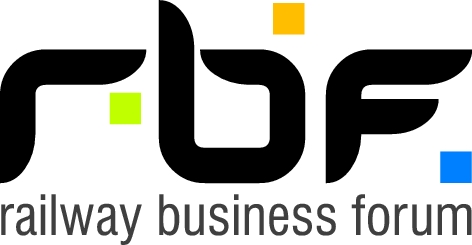 www.rbf.net.pl